ANACONDA: A Non-Adaptive CONDitional Sampling Algorithm for Distribution Testing
Gautam Kamath
Simons Institute  University of Waterloo
ACM-SIAM Symposium on Discrete Algorithms (SODA 2019)
January 6, 2019
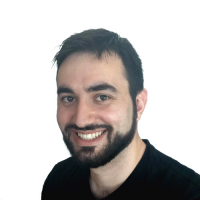 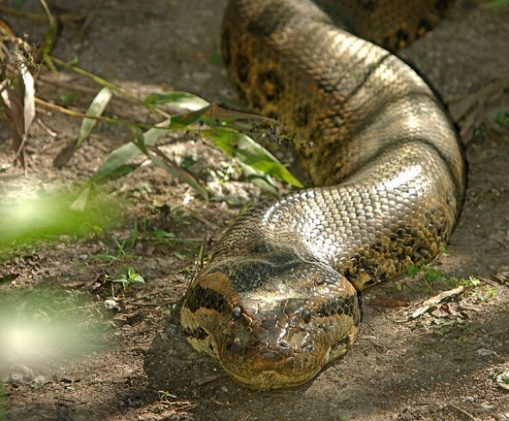 Joint work with 
Christos Tzamos
(UW Madison)
ChrHISSSSStos
Distributional Property Testing
Distributional Property Testing
Distributional Property Testing
Distribution Testing Results
[1] Paninski, Transactions on Information Theory 2008
[2] G. Valiant, P. Valiant, FOCS 2014
Distribution Testing Results
[1] Paninski, Transactions on Information Theory 2008
[2] G. Valiant, P. Valiant, FOCS 2014
Distribution Testing Results
[1] Paninski, Transactions on Information Theory 2008
[2] G. Valiant, P. Valiant, FOCS 2014
[3] Chan, Diakonikolas, G. Valiant, P. Valiant, SODA 2014
Conditional Sampling: COND
Distribution Testing with Conditional Samples
[4] Canonne, Ron, Servedio, SODA 2014
Distribution Testing with Conditional Samples
[4] Canonne, Ron, Servedio, SODA 2014
[5] Falahatgar, Jafarpour, Orlitsky, Pichapati, Suresh, COLT 2015
Distribution Testing with Conditional Samples
[4] Canonne, Ron, Servedio, SODA 2014
[5] Falahatgar, Jafarpour, Orlitsky, Pichapati, Suresh, COLT 2015
[6] Acharya, Canonne, K., RANDOM 2015
The Power of Adaptivity?
Previously known about NACOND
[6] Acharya, Canonne, K., RANDOM 2015
[7] Chakraborty, Fischer, Goldhirsh, Matsliah, ITCS 2013
Previously known about NACOND
[6] Acharya, Canonne, K., RANDOM 2015
[7] Chakraborty, Fischer, Goldhirsh, Matsliah, ITCS 2013
Previously known about NACOND
Uniformity and identity are between SAMP and COND
Polylogarithmic, versus polynomial and constant
Complexity of equivalence testing was wide open
Should it be polynomial or polylogarithmic?
[6] Acharya, Canonne, K., RANDOM 2015
[7] Chakraborty, Fischer, Goldhirsh, Matsliah, ITCS 2013
Results
Results
Uniformity Testing: Two Simple Cases
[Speaker Notes: Note that this is all non-adaptive

n = 32; eps = 0.03; p1 = (1/n) * ones(1, n); figure(1); bar(p1,1); axis([0.5 n + 0.5 0 (1/n + eps)]);
p2 = p1 + eps * [1 (1/(n-1))*ones(1,n-1)]; figure(2); bar(p2,1); axis([0.5 n + 0.5 0 (1/n + eps)]);
p3 = p1 + (2*eps/n)*repmat([1 -1], 1, n/2); figure(3); bar(p3,1); axis([0.5 n + 0.5 0 (1/n + eps)]);]
Uniformity Testing: Two Simple Cases
Common observations
ANACONDA
Uniformity Testing Analysis Sketch
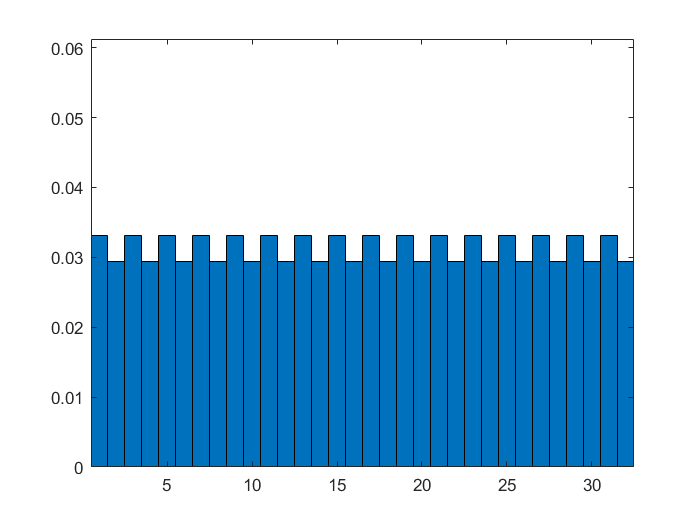 Conclusions and Open Questions
Thanks!